CONVOCATORIA CADENA OVINO – CAPRINA NACIONAL 
2024 - 2026
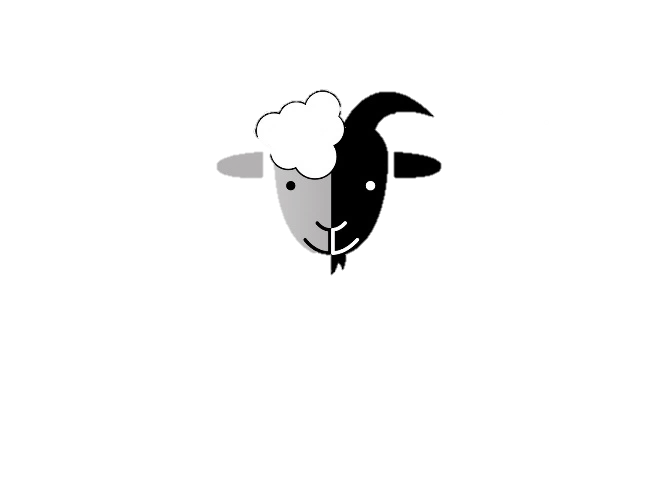 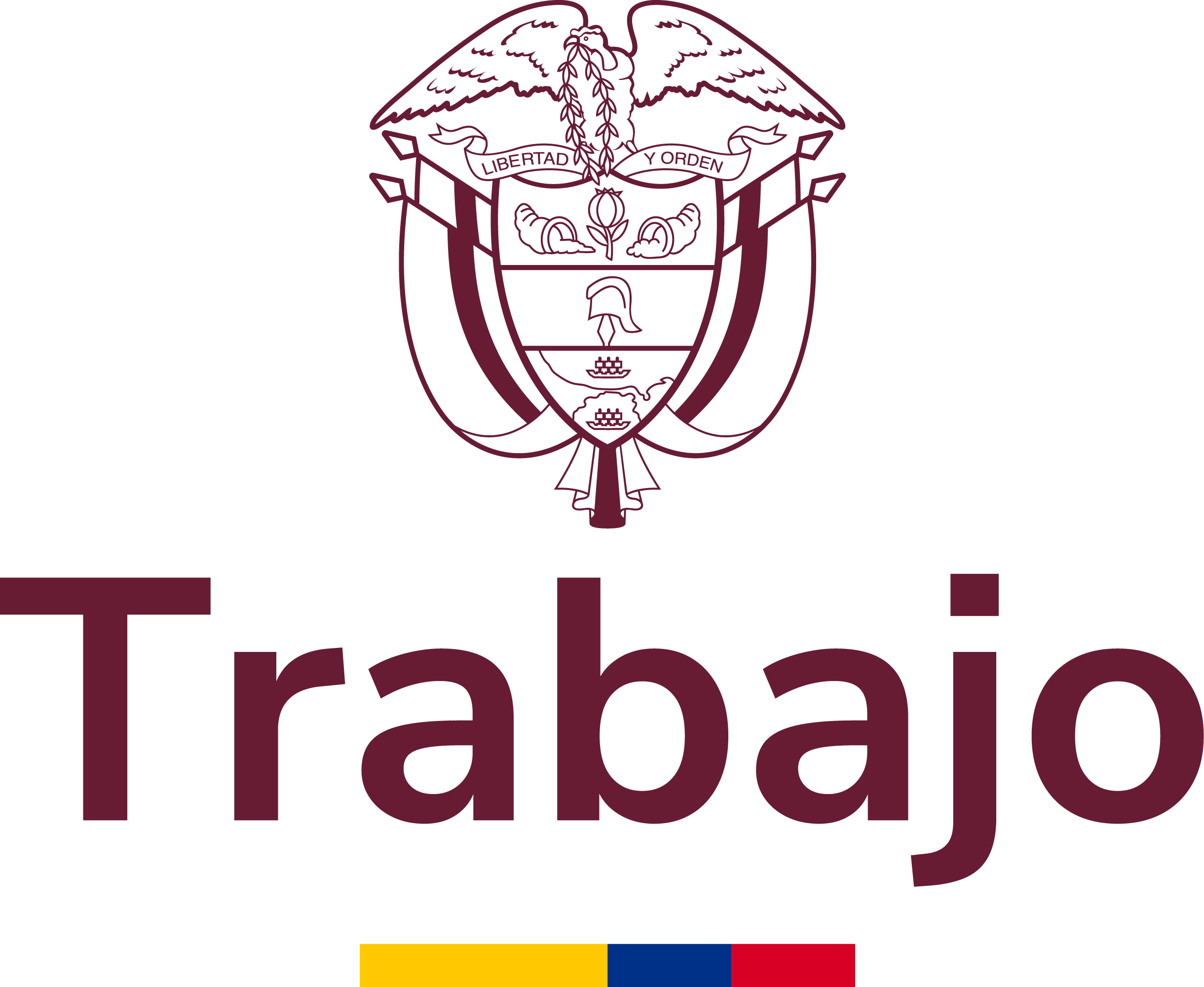 ¿Qué es la Cadena productiva Ovino - Caprina?
Espacio de participación y decisión, en el cual se definen las prioridades y los mecanismos de acción para el aumento de la competitividad del sector ovino - Caprino en Colombia, facilitando a las instituciones del Estado la articulación con todos los actores y la consulta de políticas públicas.
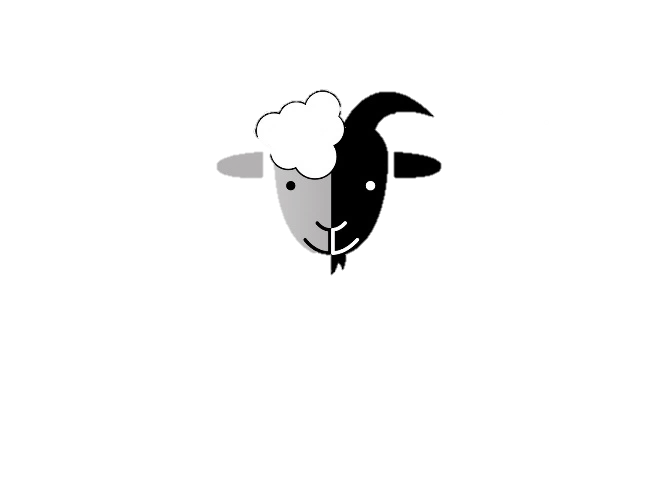 Reconocida a través de la Resolución 204 de 2013 del Ministerio de Agricultura y Desarrollo Rural.
¿Qué es el Consejo Directivo de la cadena Ovino - Caprina?
Órgano supremo de la CPOC, grupo de personas pertenecientes a los eslabones de la Cadena y a los comités Regionales.
Actores que hacen parte de organizaciones y/o instituciones de:
Producción Primaria con representación Nacional.
Producción primaria con representación regional.
Transformación.
Comercialización.
Servicios.
¿Quiénes la conforman?
¿Cuáles con las funciones del Consejo Directivo?
Actuar como órgano asesor del Gobierno Nacional en materia de política de los subsectores y de la Cadena Ovino-Caprina. 

Promover y verificar el cumplimiento de los compromisos contenidos en el Acuerdo Nacional de Competitividad de la Cadena Productiva Ovino-Caprina Nacional y en el Plan de Acción Anual; evaluar su desarrollo, proponer y realizar los ajustes que se requieran para su ejecución, así como promover el desarrollo integral de la Cadena Productiva Ovino-Caprina. 

 Recomendar al Gobierno Nacional acciones encaminadas al desarrollo de programas que velen por el fortalecimiento del sector Ovino y Caprino.

 Estudiar y aprobar los proyectos de reforma de Reglamento de la Organización de Cadena.
PASOS PARA POSTULARSE
Leer los términos de referencia “CONVOCATORIA PARA LA DESIGNACION DE MIEMBROS DEL CONSEJO DIRECTIVO CADENA OVINO – CAPRINA NACIONAL 2024 – 2026

Diligenciar la información solicitada en el siguiente formulario para el pre-   registro https://bit.ly/Preinscripción_ConvocatoriaCOC

Enviar vía correo electrónico los documentos adjuntos que se solicitan en esta convocatoria, indicando en el asunto “convocatoria designación miembros del consejo Directivo”. Se debe adjuntar la totalidad de los documentos requeridos en un (1) solo correo electrónico. El correo electrónico aquí mencionado debe enviarse EXCLUSIVAMENTE al buzón laura.robles@minagricultura.gov.co con copia a Jenny.hidalgo@minagricultura.gov.co.